Far East Bio-Tec Group
台灣遠東生物科技集團
New Drug Pipeline
Presentation 
to Companies in CHINA Focus
Oct, 2020
Company Background
2020/10/28
FEBICO - CONFIDENTIAL
2
Company Introduction
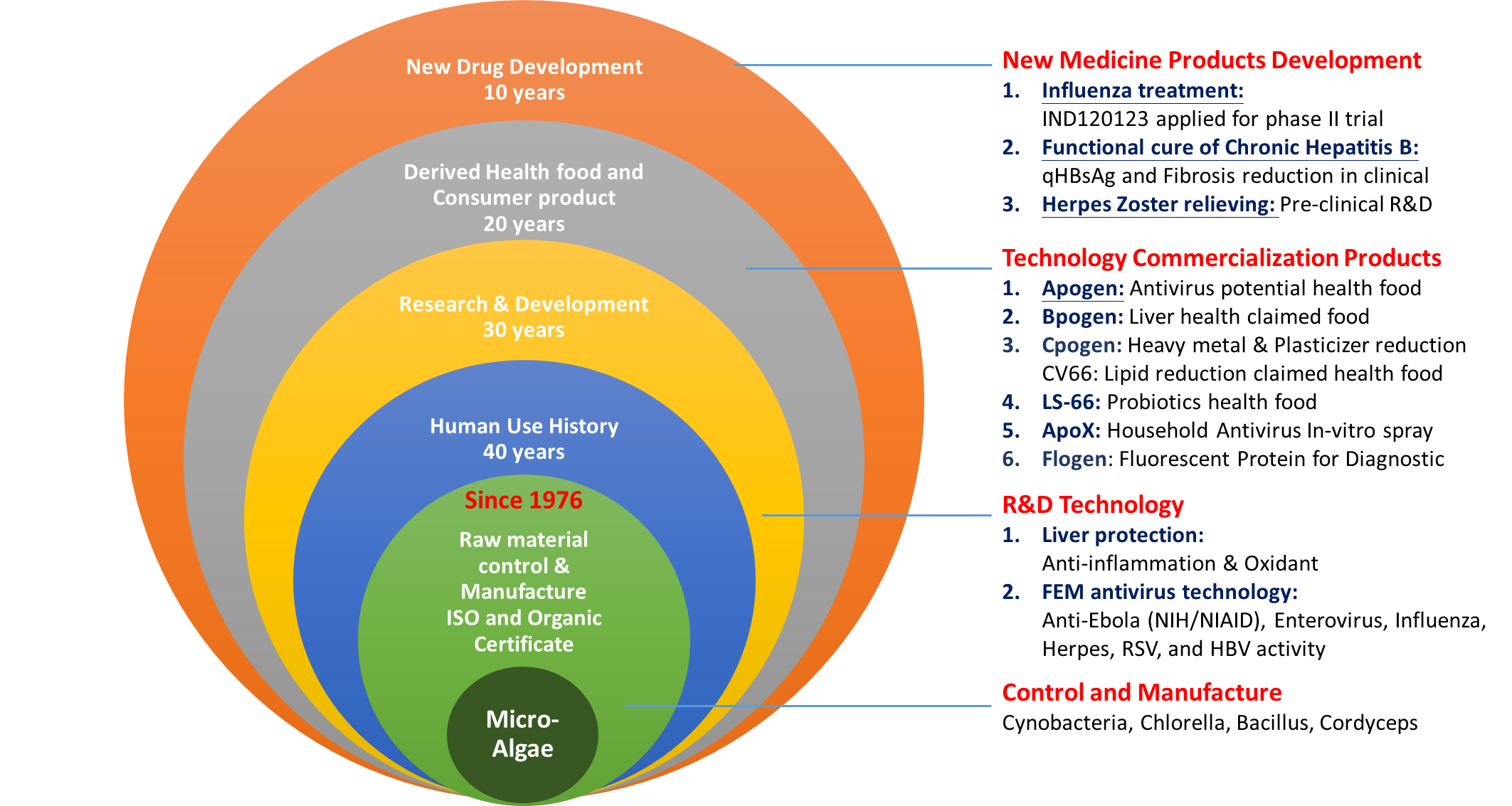 Advanced Application
New Drug Development
R & D Technology Commercialization
Sustain Research and Development
Micro-organism
Long-Term History and Well Quality Control
New Drug Pipeline
IND120123  Influenza treat
COVID-19
2021 Q1
Liver Fibrosis
2021 Q2
2022 Q4
Liver Fibrosis
2022 Q2
HBV sero-conversion